Field Education: 
Learning Contract
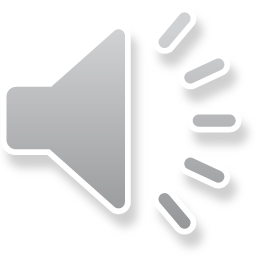 In D2L, select your Field Education Course.
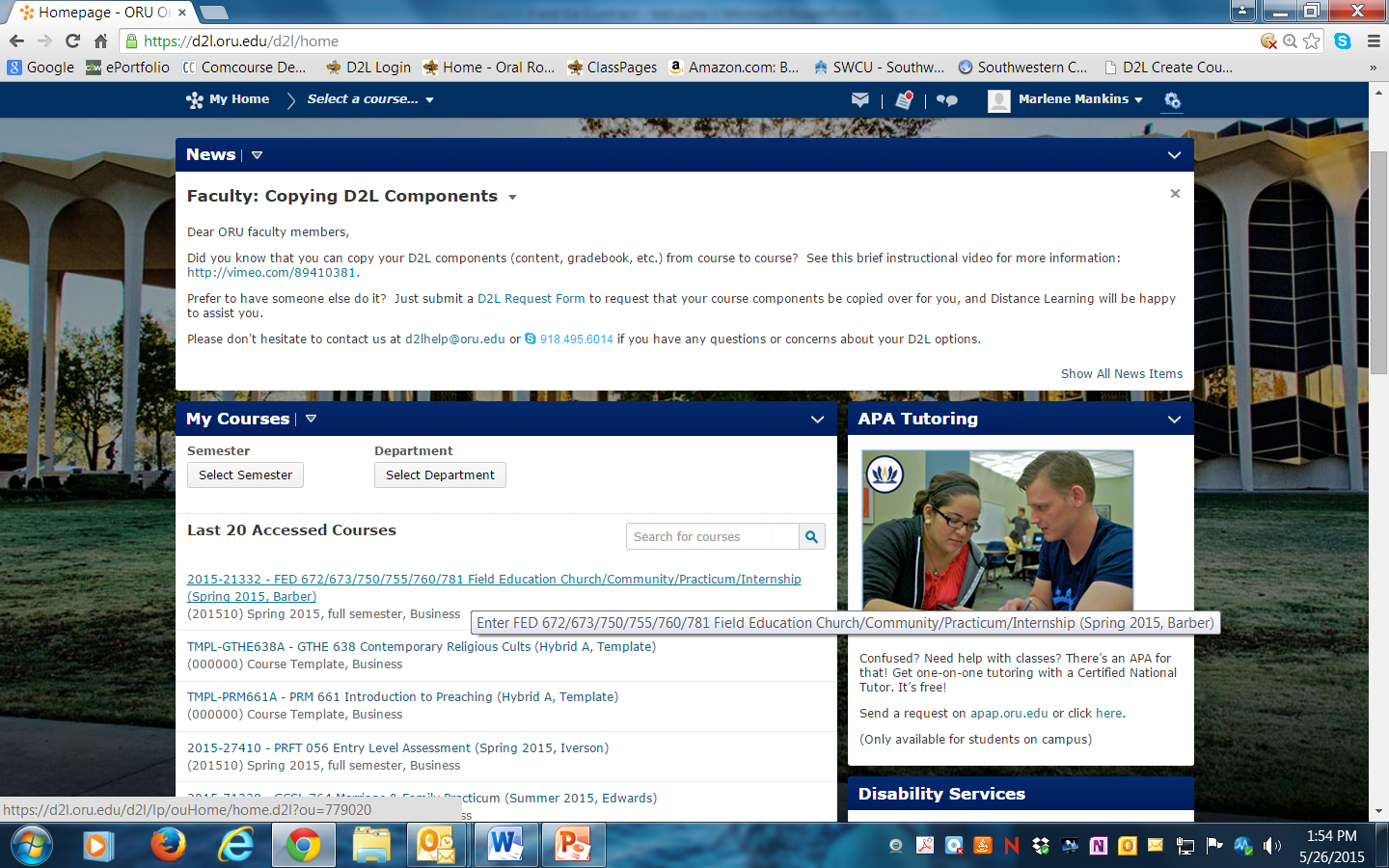 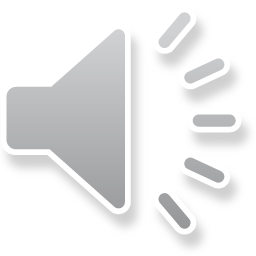 Click on Content
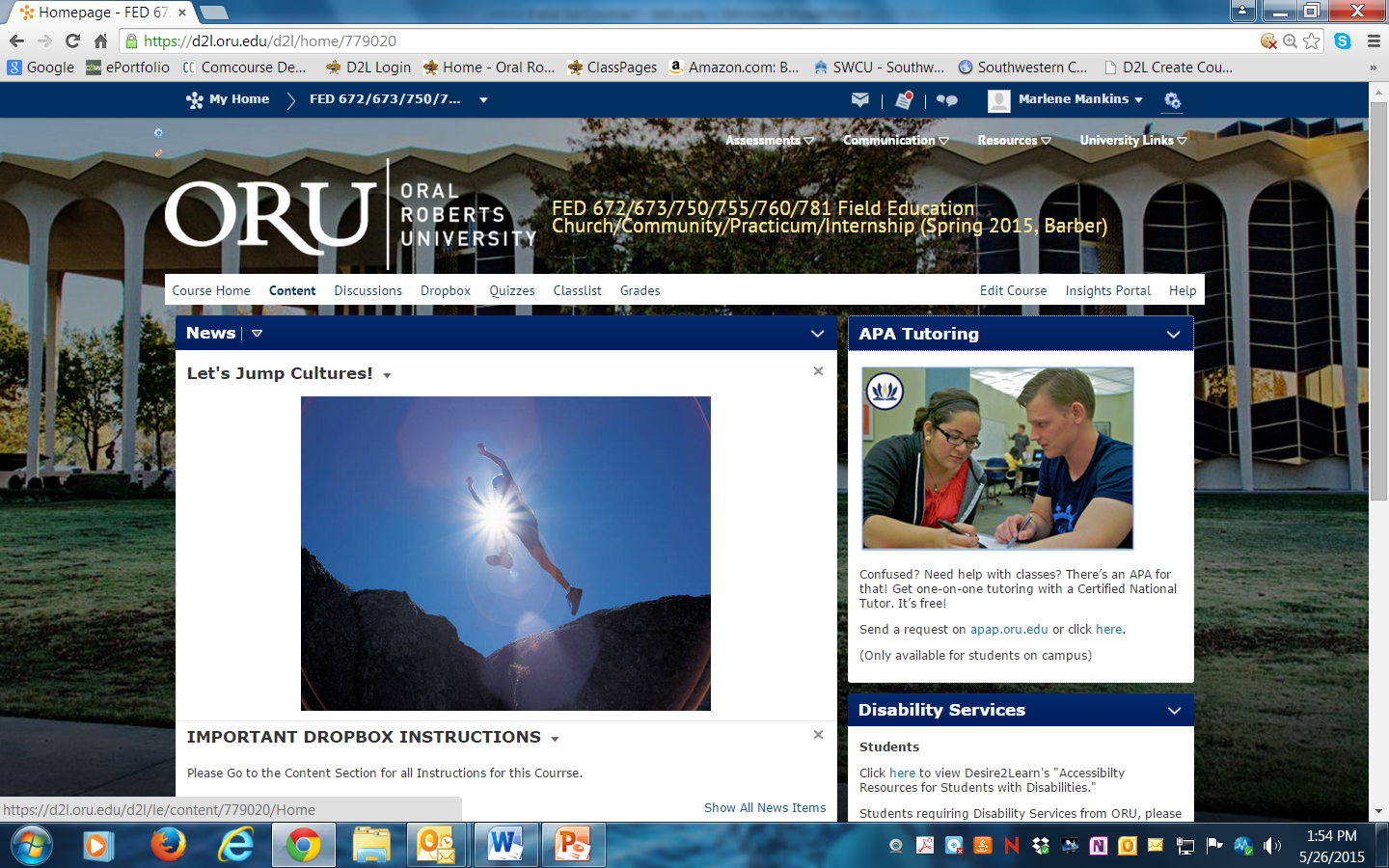 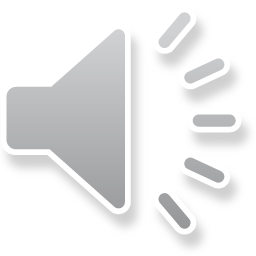 Click on Field Ed Contract on left menu.
Then click on the FED Learning Contract.
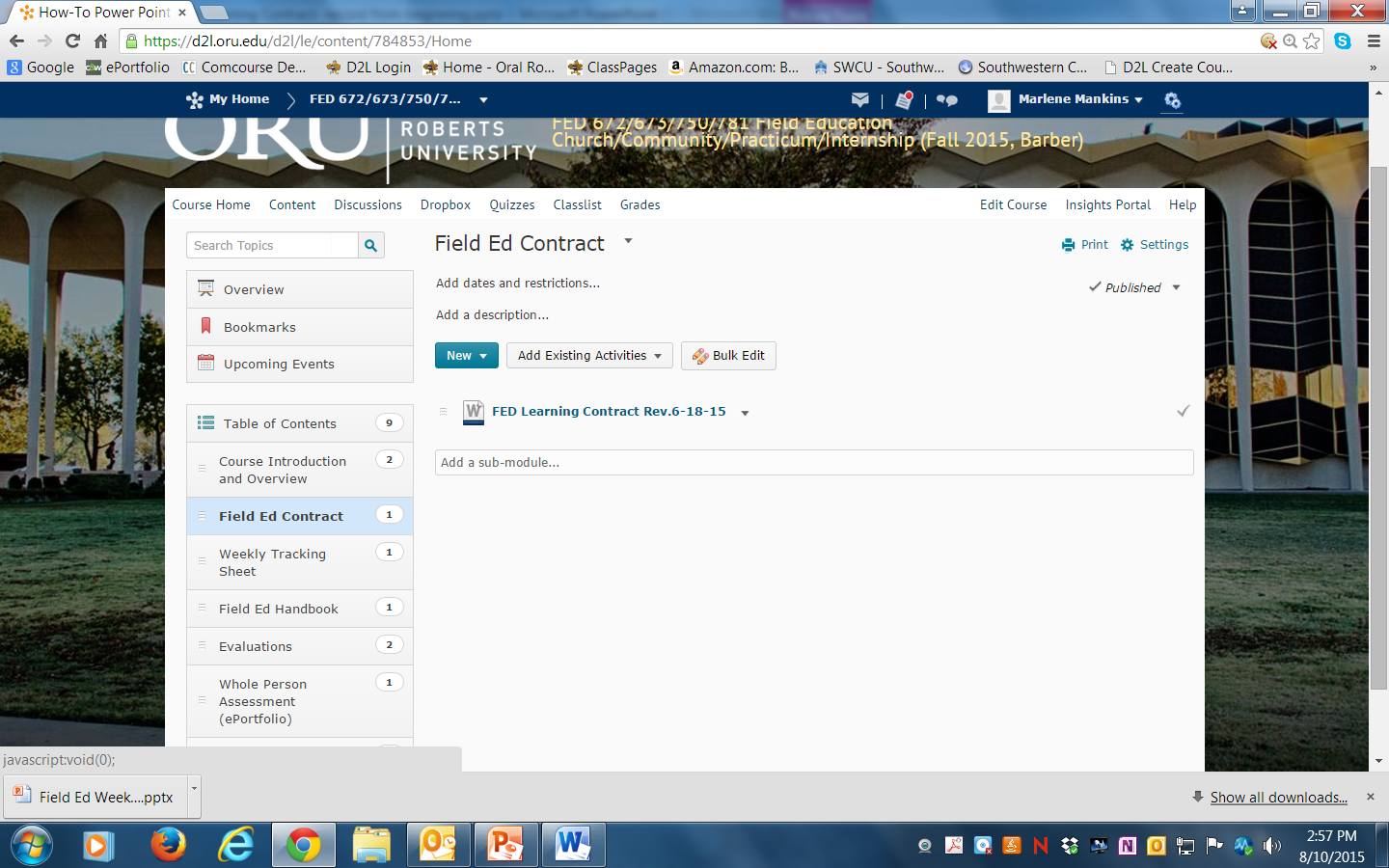 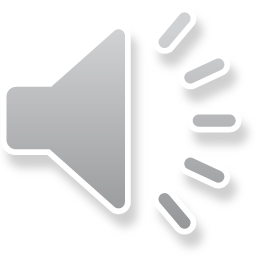 Click on Download and save the Learning Contract to your computer or flashdrive.
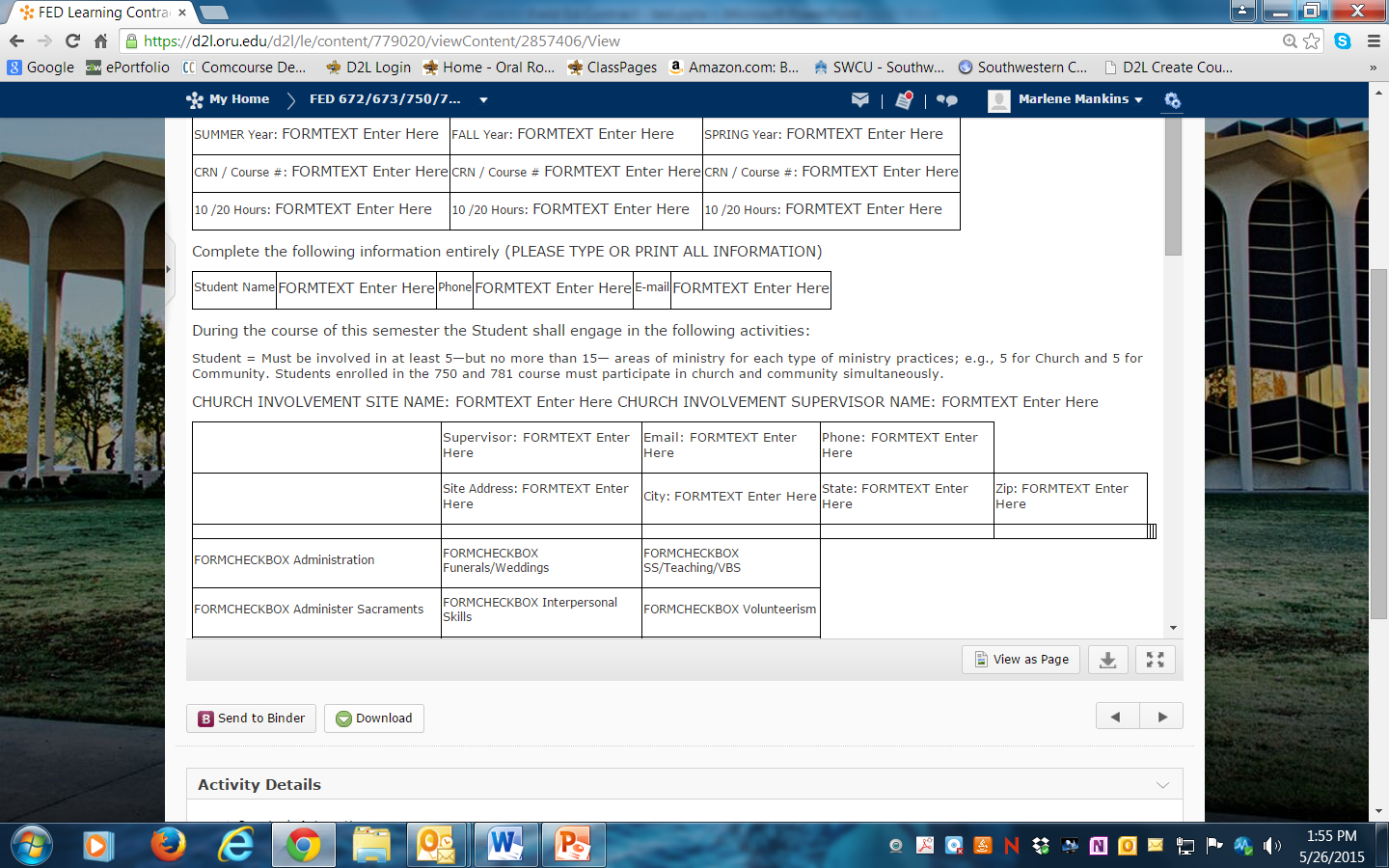 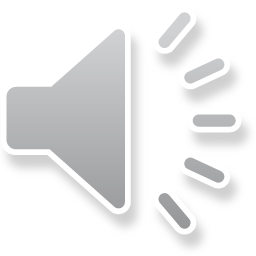 Save Learning Contract to your computer or flashdrive.
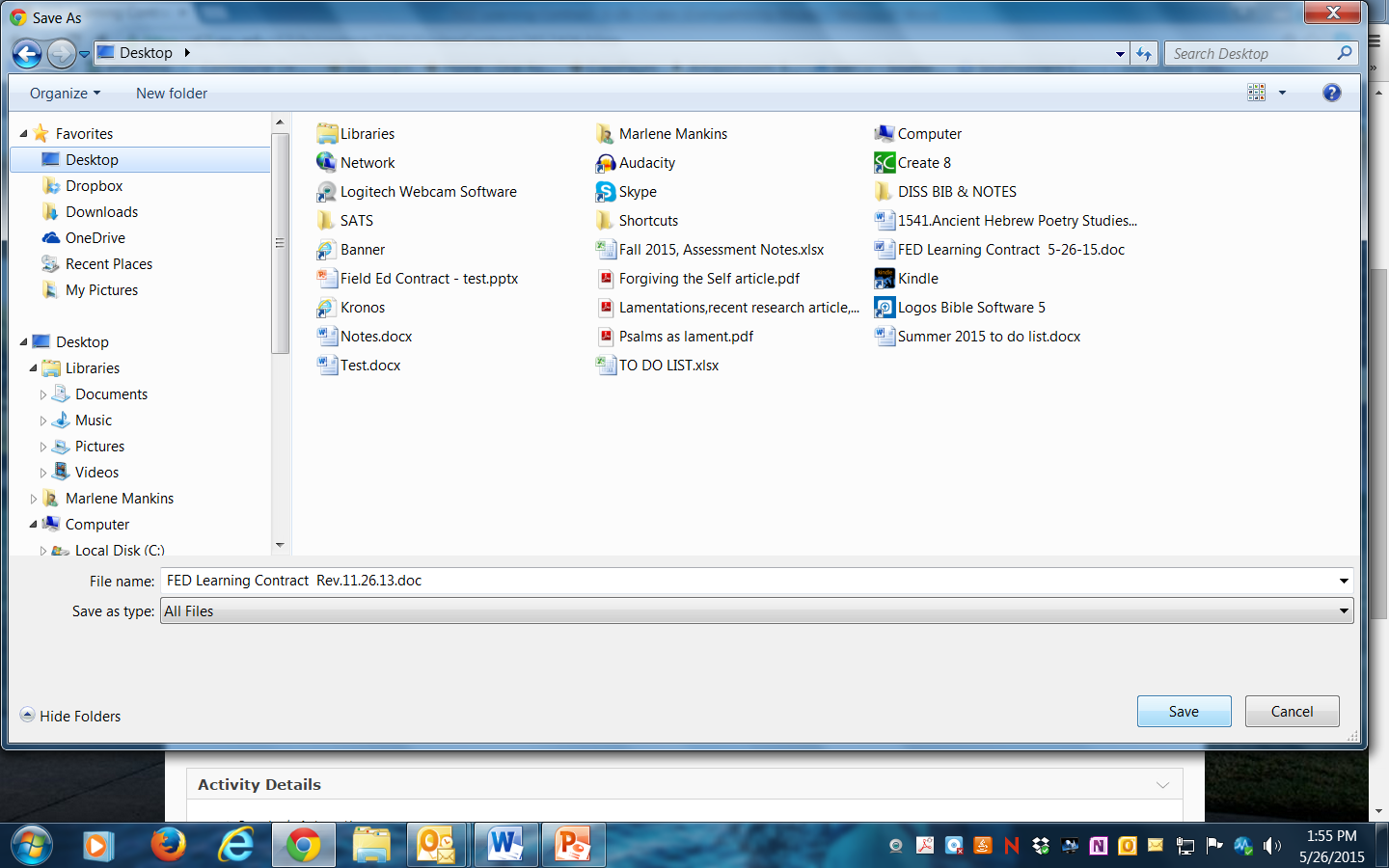 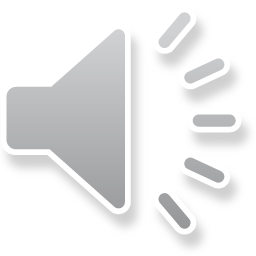 Fill out all required fields in form.
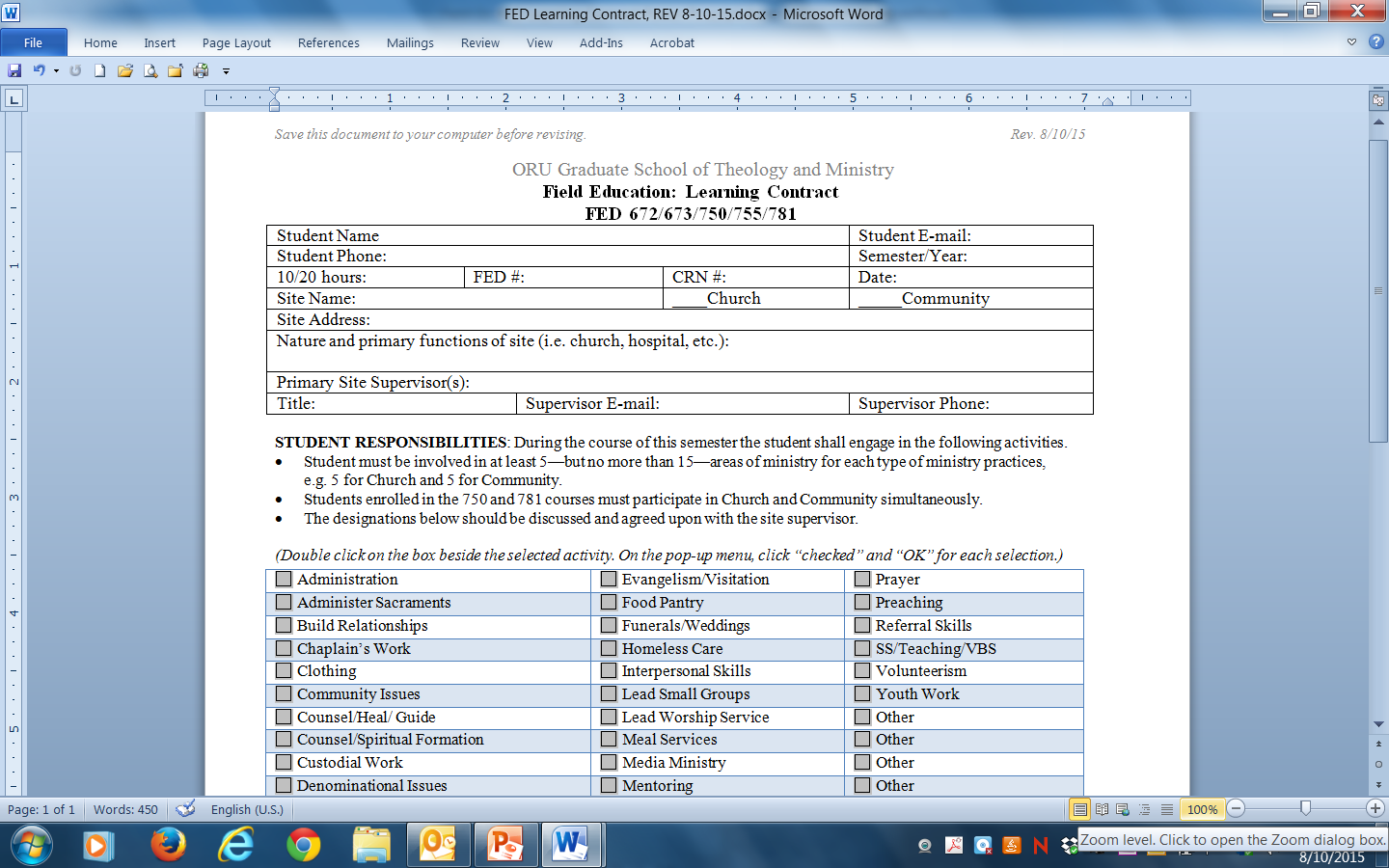 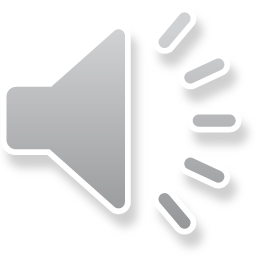 Once you have discussed and agreed upon ministry designations with your site supervisor, double click on the box of the activity(ies) you want to select.
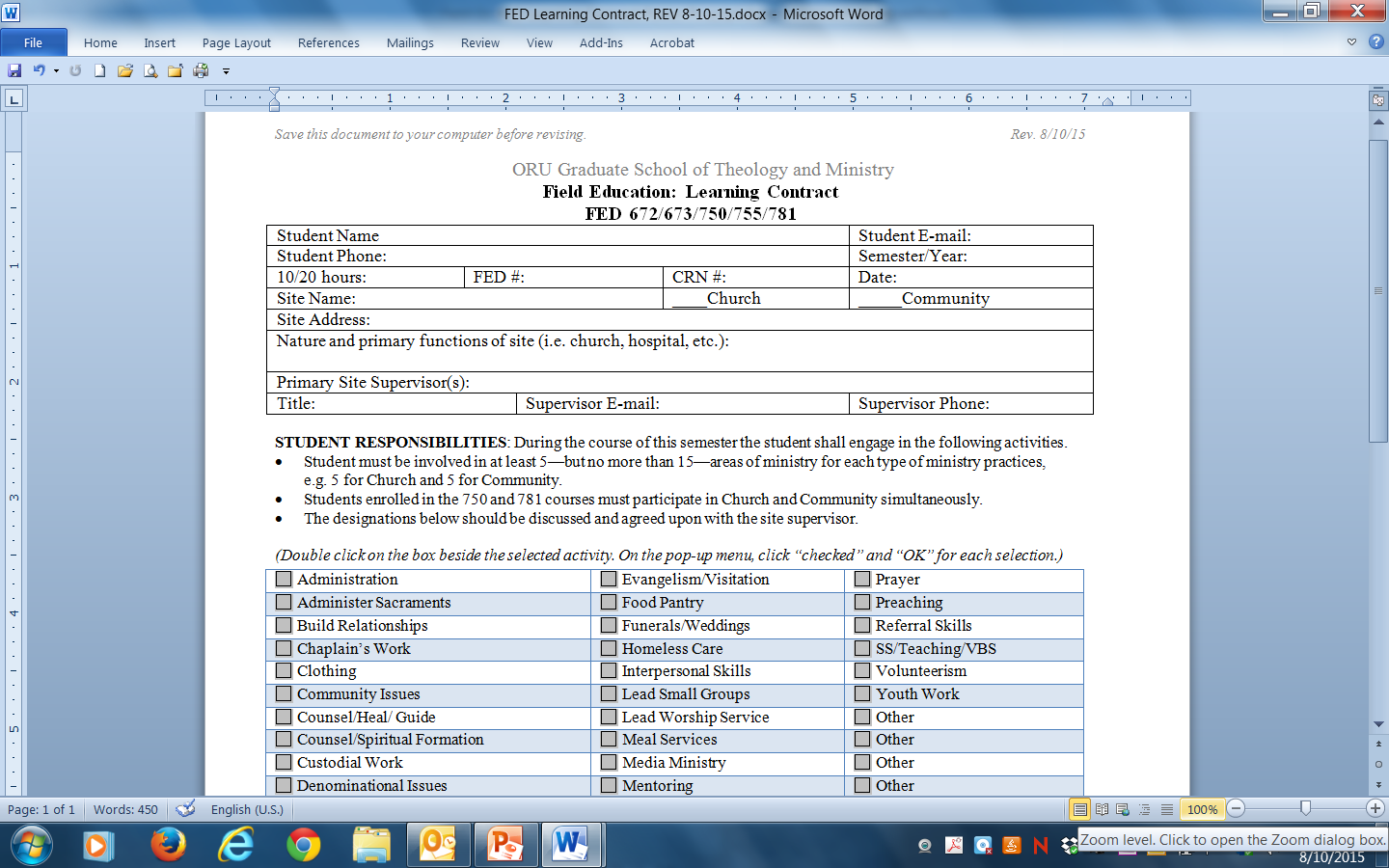 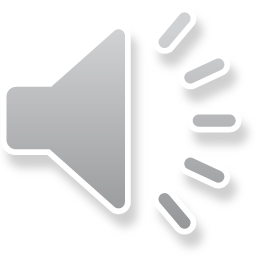 On the pop-up text box, select “Checked” and then OK.
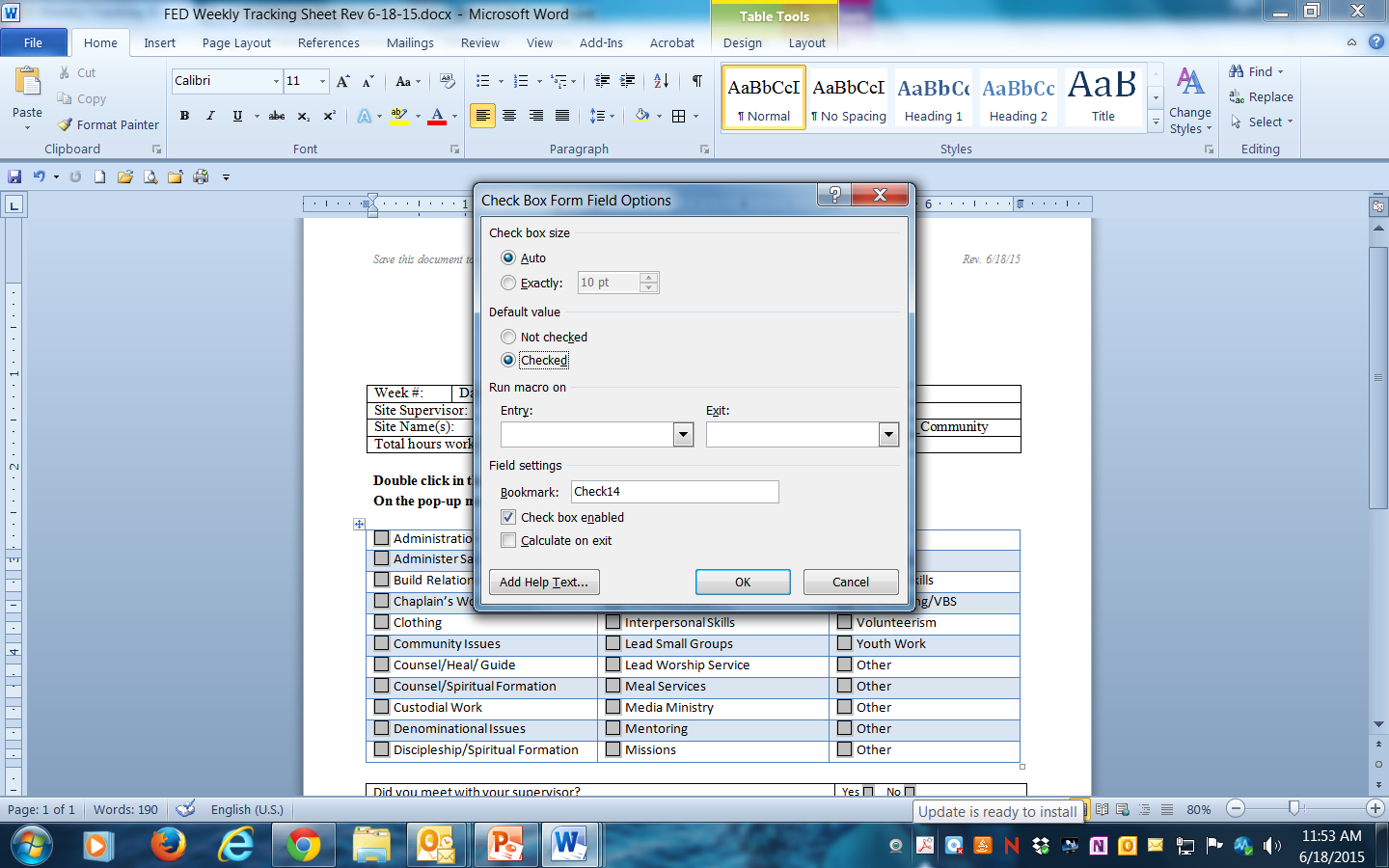 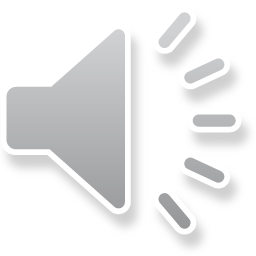 You will now see an X in the selected box(es).
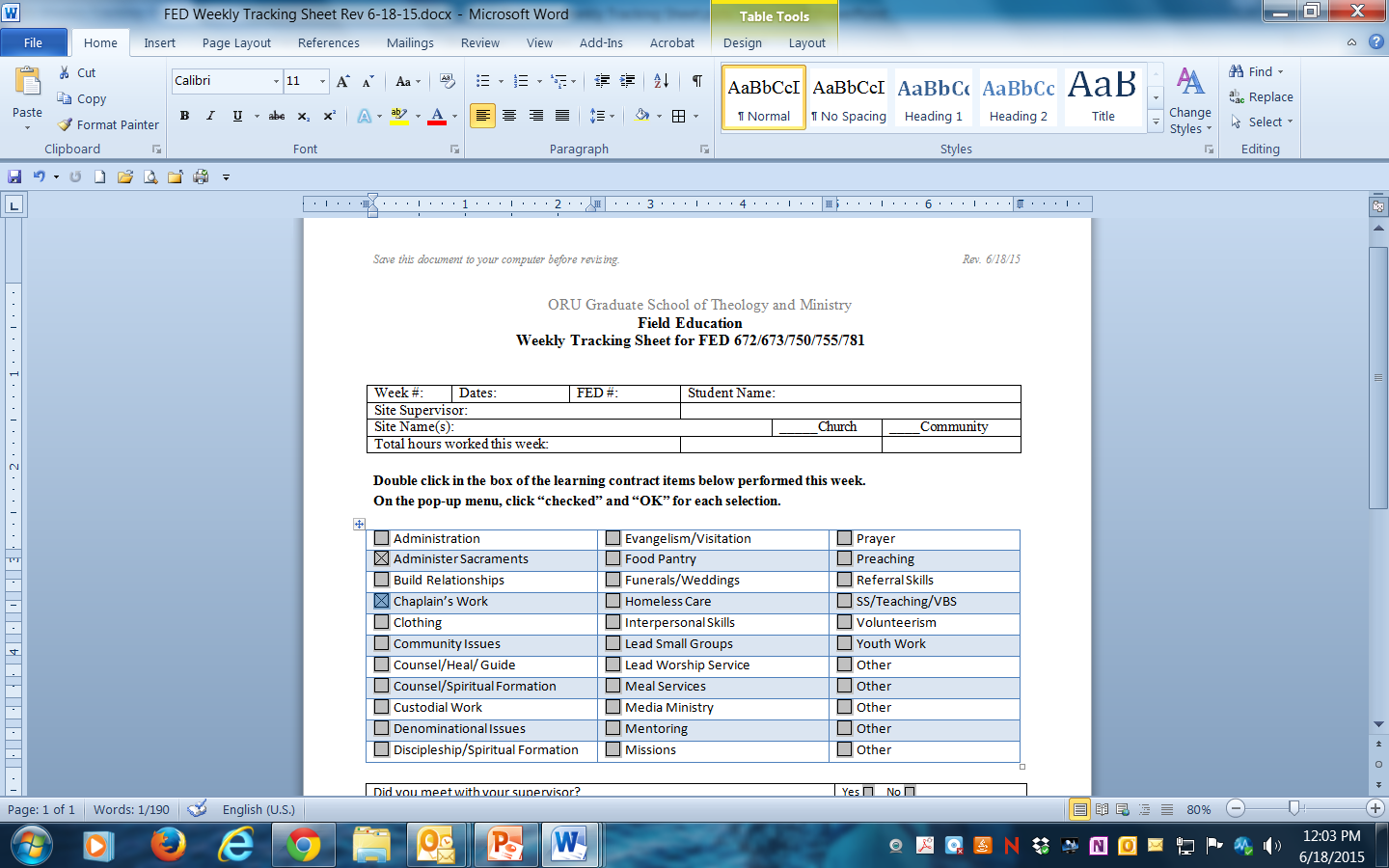 Save your changes.
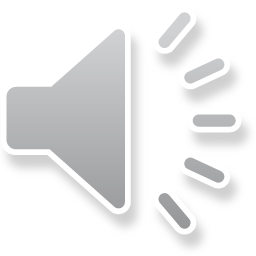 Both the student and site supervisor need to sign the form 
after it has been filled out.
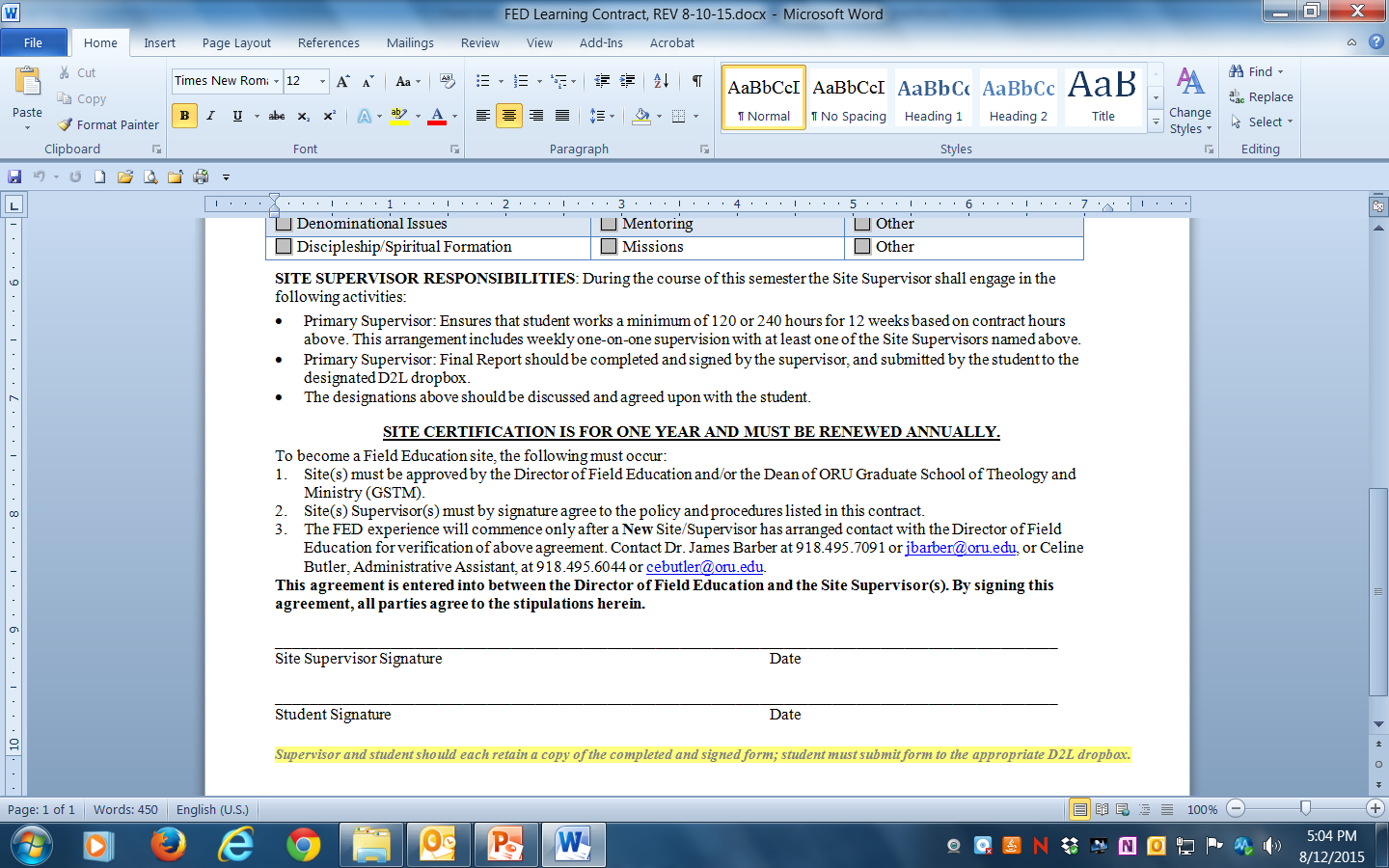 Make a copy so both you and your supervisor can keep one.
Then upload the signed and completed form to D2L.
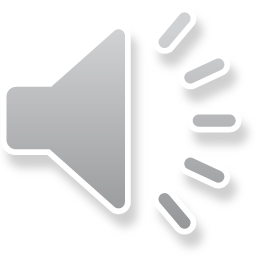 To submit the completed and signed Learning Contract:
Click on Dropbox.
Click on Learning Contract.
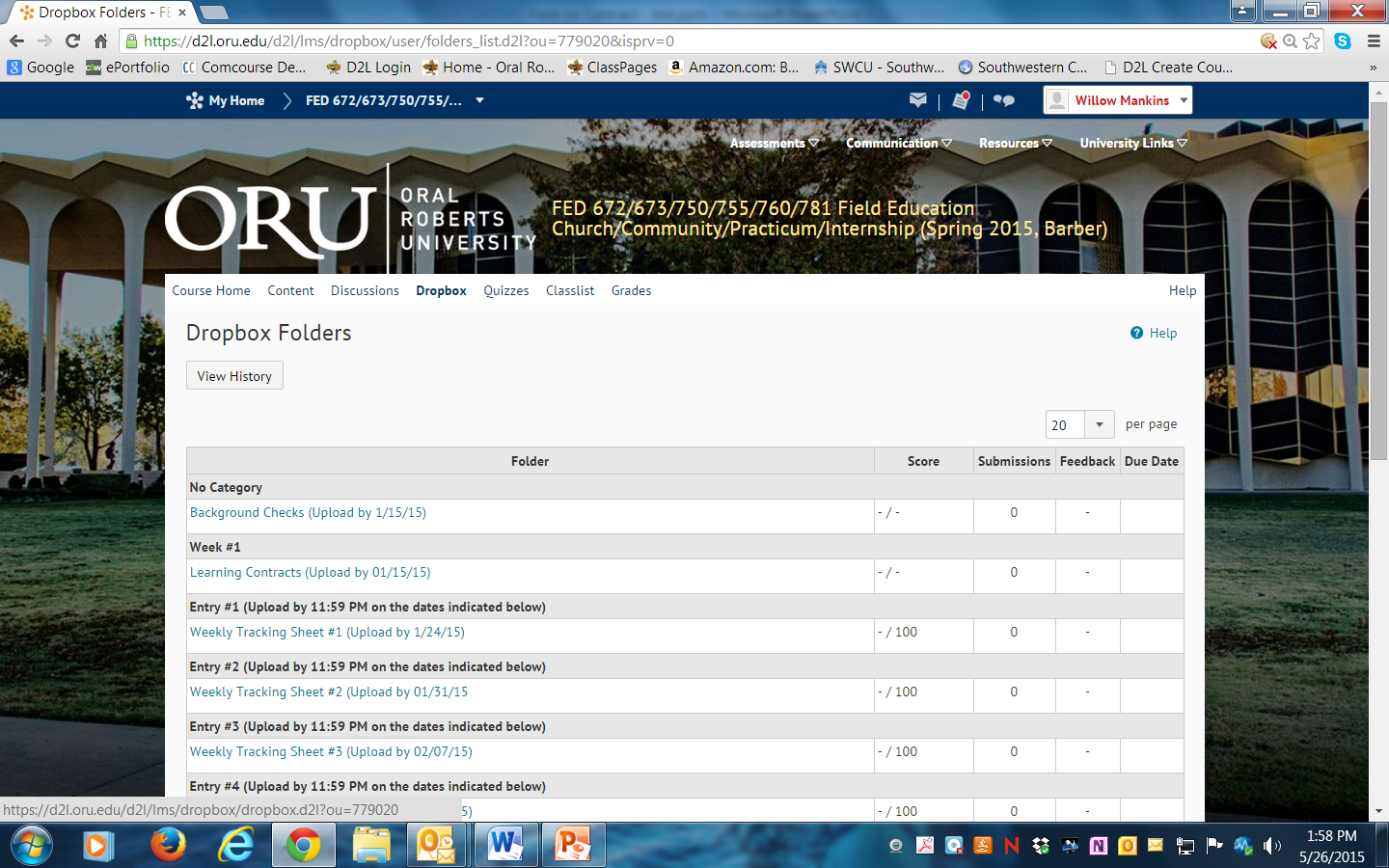 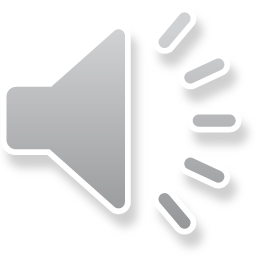 Follow screen prompts to upload your document.
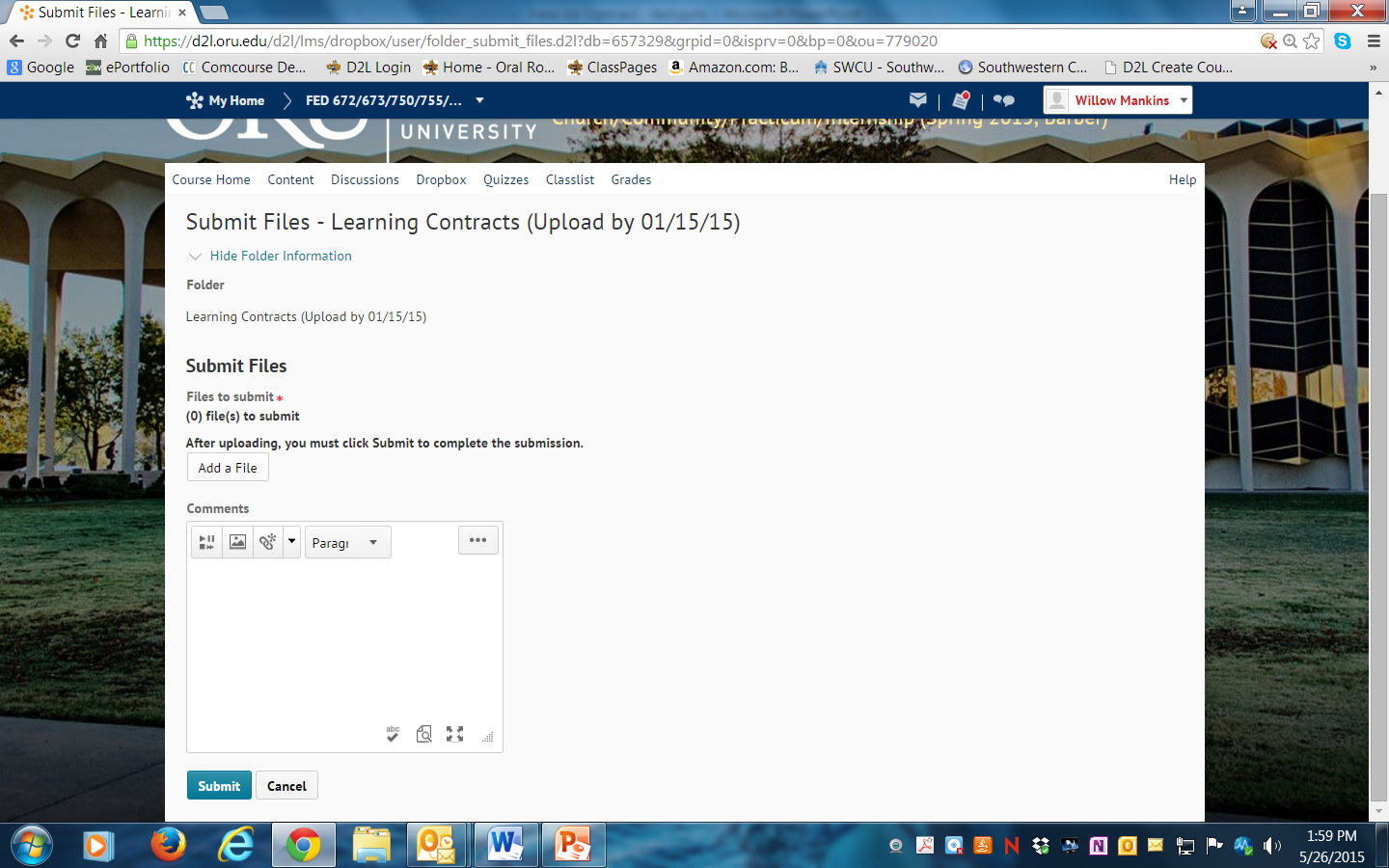 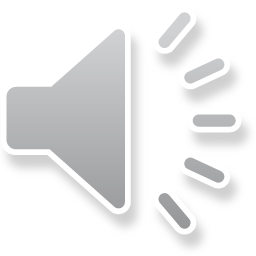 Follow screen prompts to upload your document.
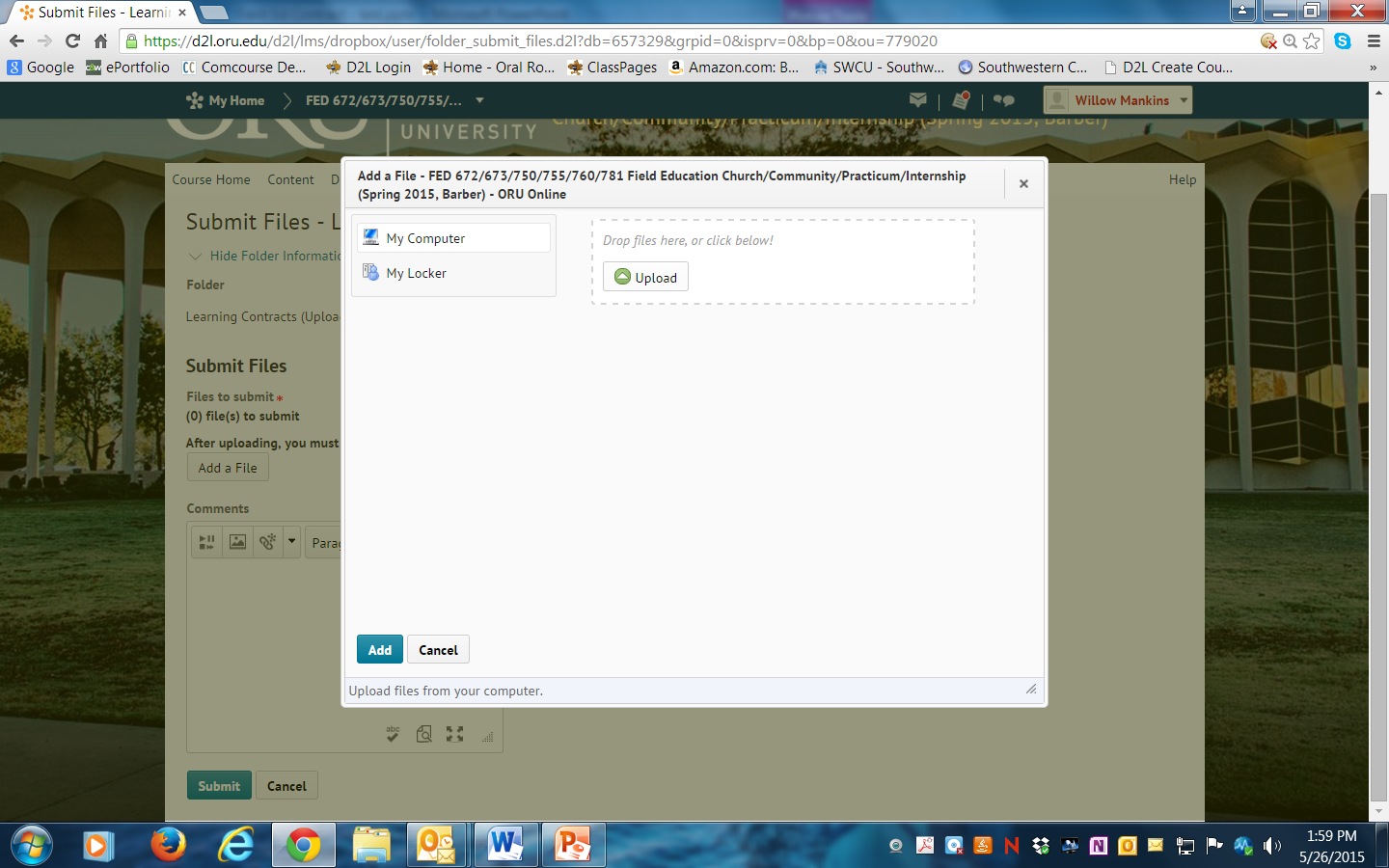 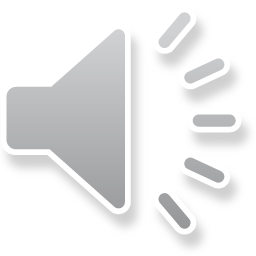 Select file from your computer or flashdrive. 
Click Open.
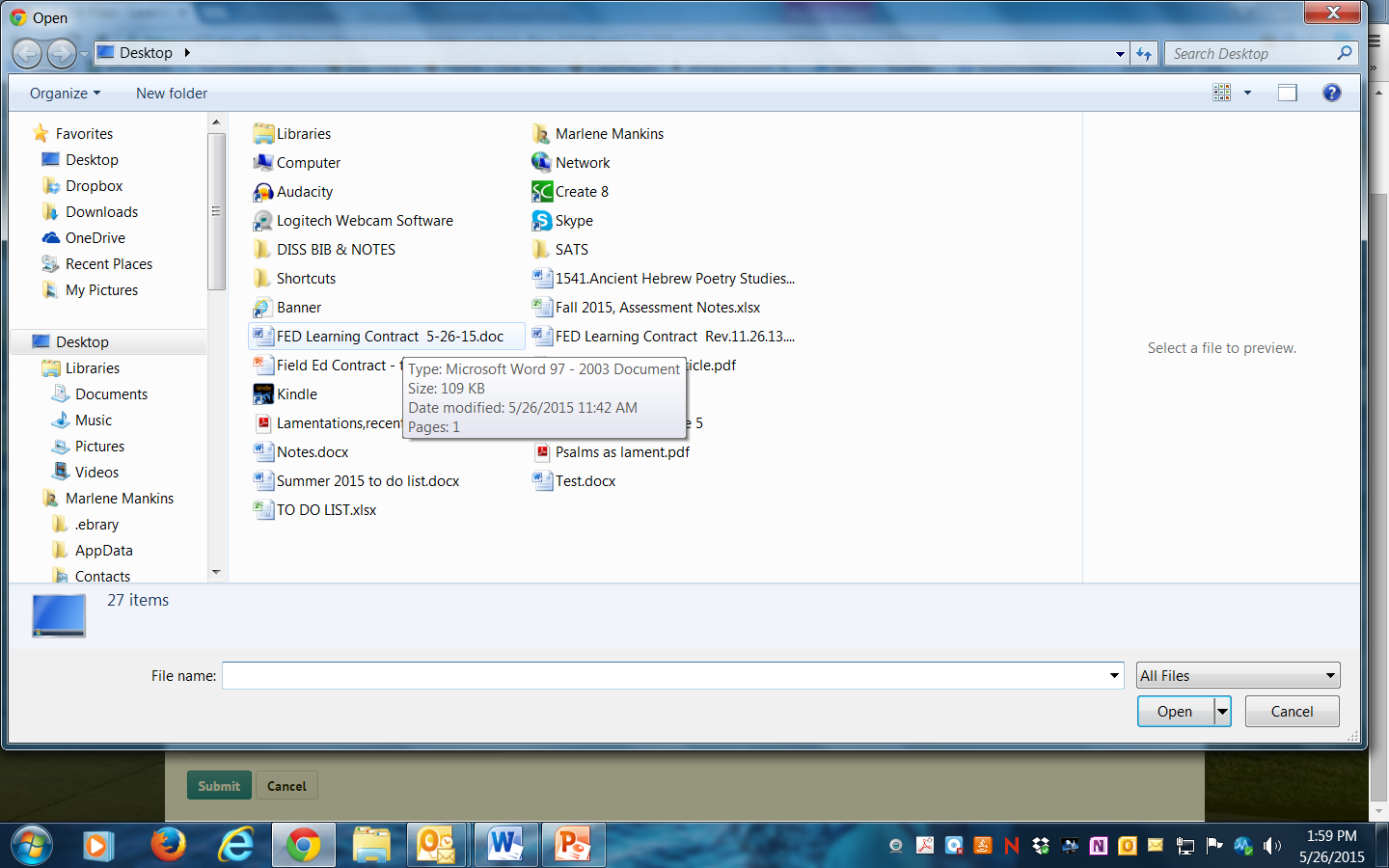 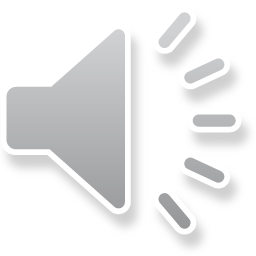 Follow screen prompts to complete your submission.
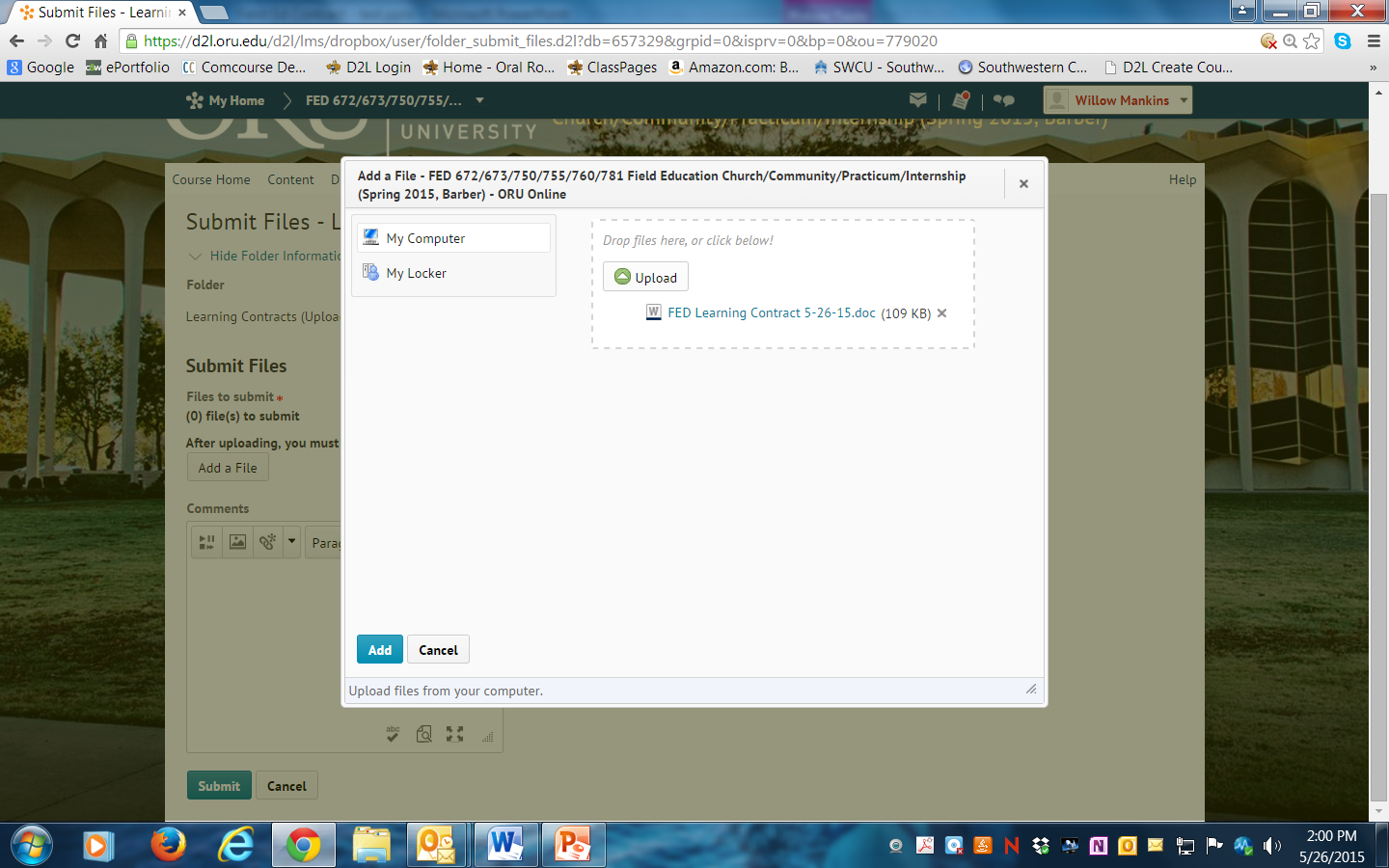 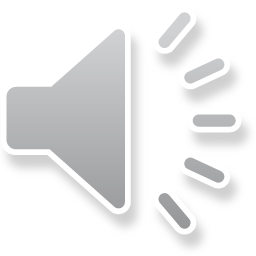 Follow screen prompts to complete your submission.
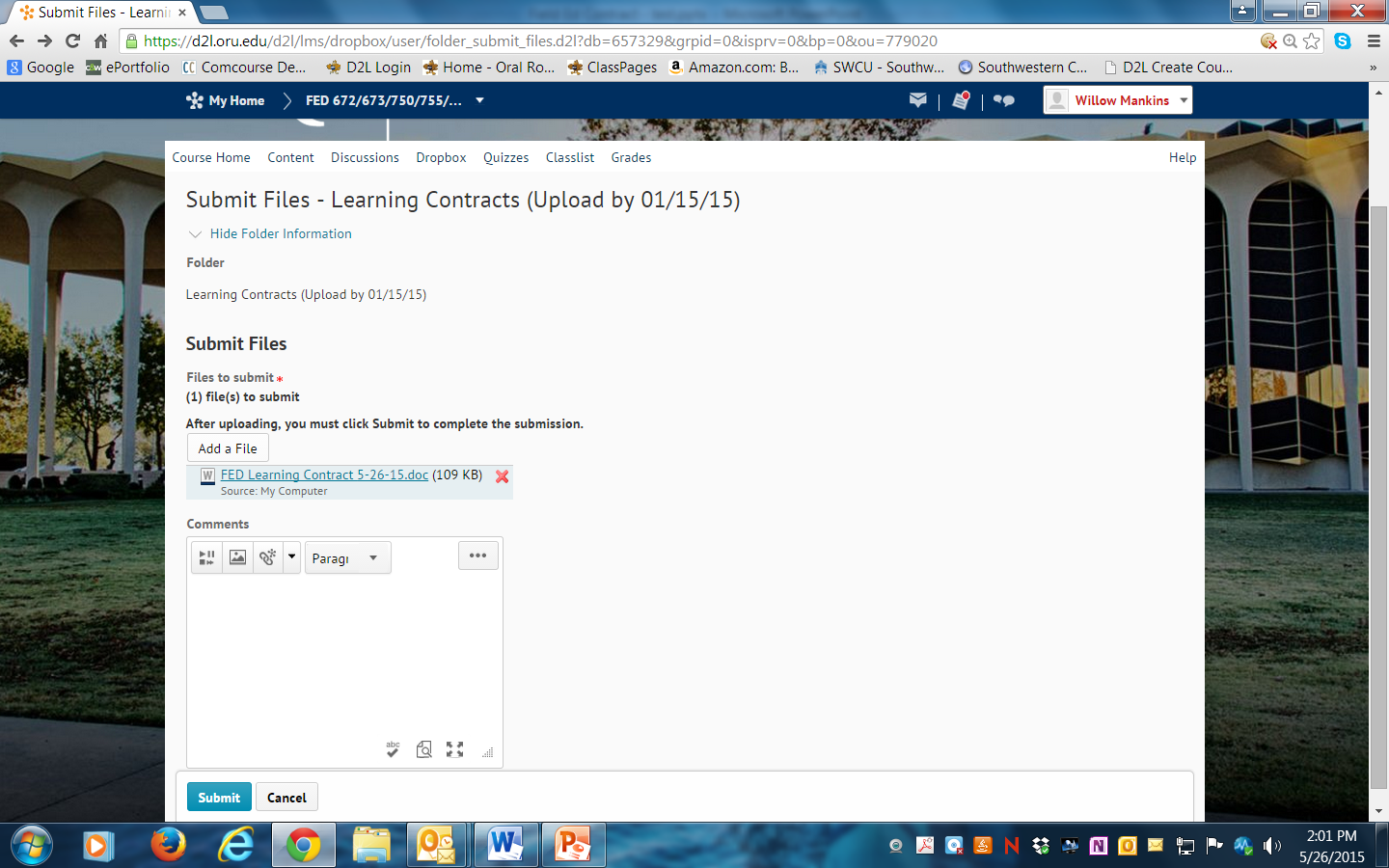 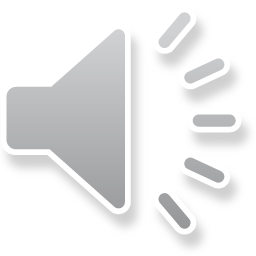 Follow screen prompts to complete your submission.
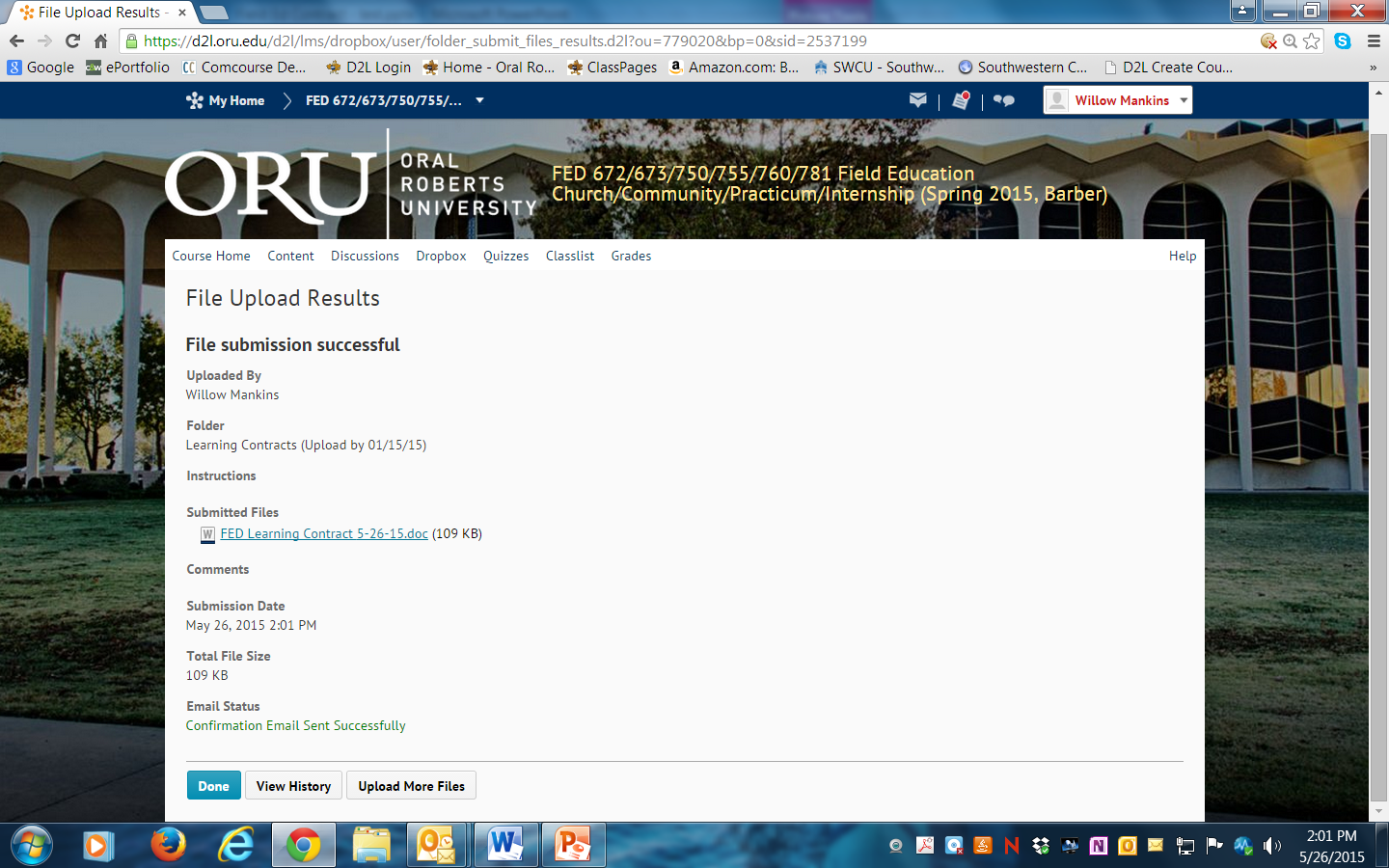 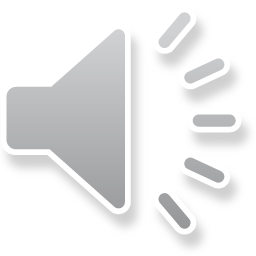 You have successfully submitted your 
Learning Contract!
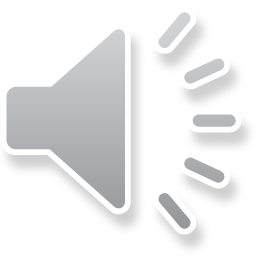